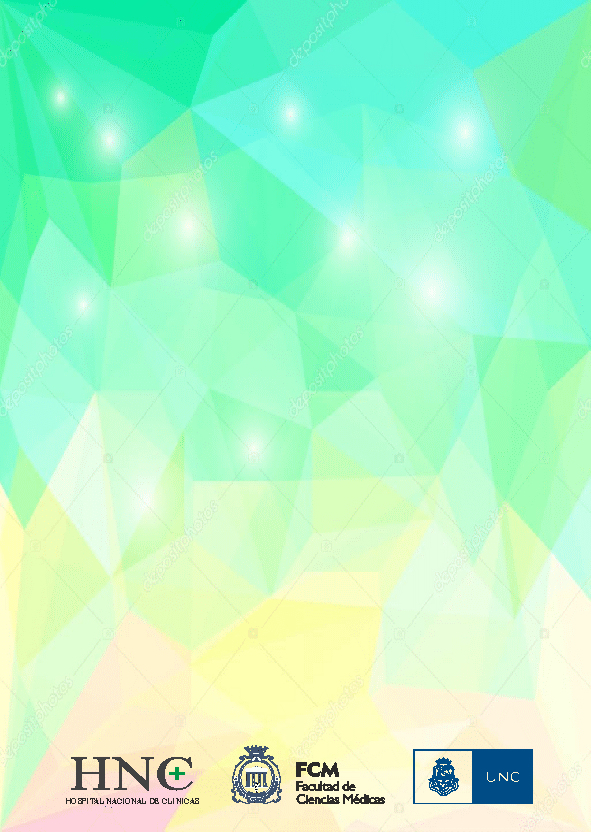 VI JORNADA
HOSPITAL NACIONAL 
DE CLÍNICAS
23 de Mayo de 2024

“TRABAJANDO EN EQUIPO: 
CALIDAD DE ATENCIÓN Y SALUD”
ESTUDIANTES, RESIDENTES, DOCENTES, NODOCENTES
Fecha límite de presentación de trabajos científicos:
08 de abril 2024
Áreas: Investigación
            Docencia
            Extensión
INFORMACIÓN- CONSULTAS GENERALES: jornadahnc@fcm.unc.edu.ar
CONSULTAS TRABAJOS CIENTIFICOS: evaluacionjornadahnc@fcm.unc.edu.ar
Organiza: 
COMITÉ CAPACITACIÓN y DOCENCIA HNC
DIRECCIÓN HOSPITAL NACIONAL DE CLÍNICAS
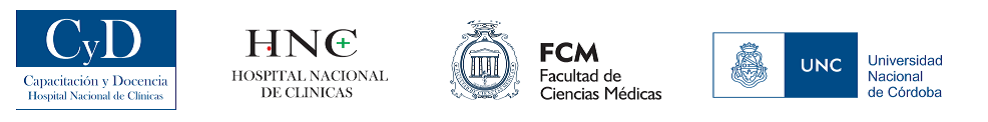